The Potential for Baryon Spectroscopy at PANDA and the „Day-1 Setup“
Sep 14, 2016       |  Albrecht Gillitzer,  IKP Forschungszentrum Jülich
LVIII PANDA Meeting, Mainz, September 2016
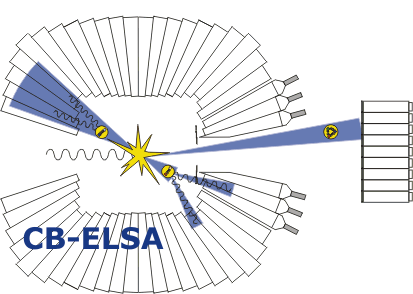 Why to be Interested in Baryons?
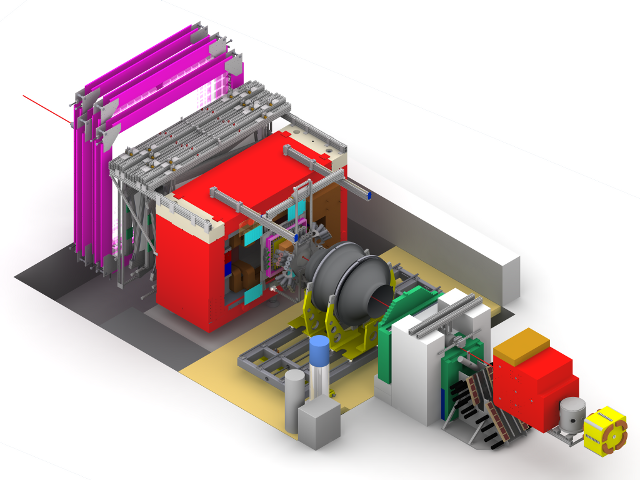 No understanding of strong interaction without understanding the excitation pattern of baryons!
Strong worldwide activity in „Baryon Spectroscopy“ with photo-induced reactions
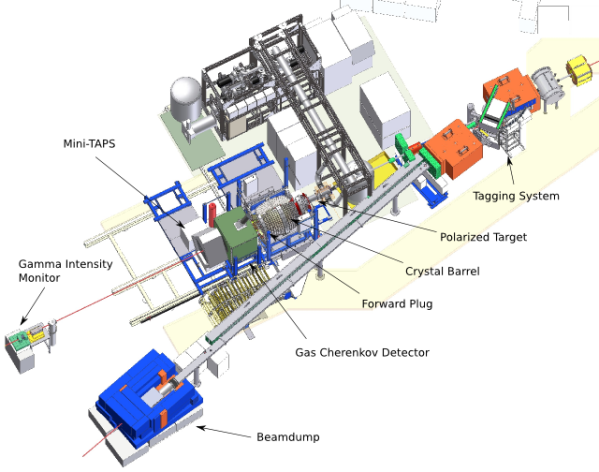 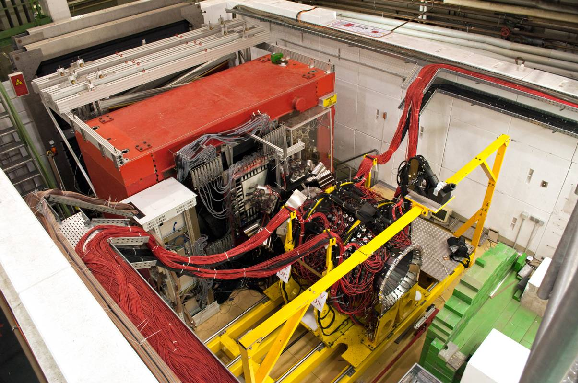 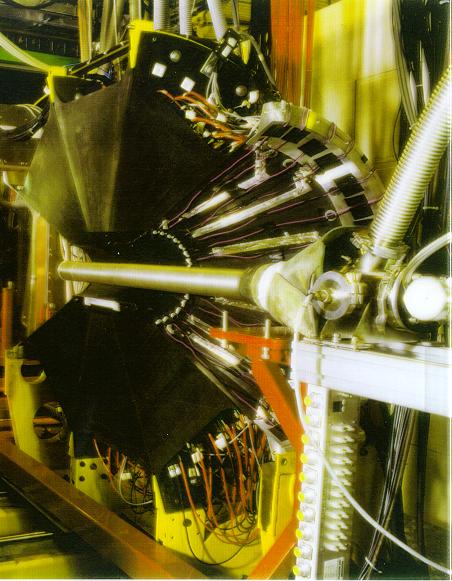 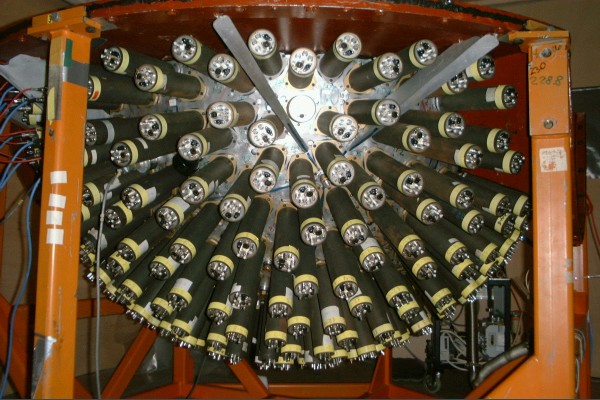 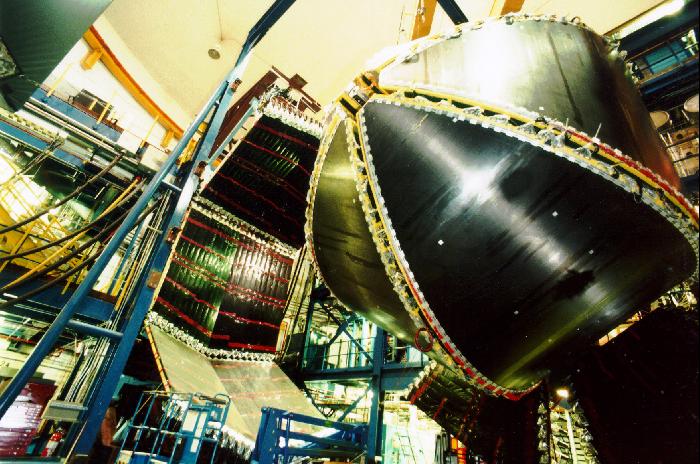 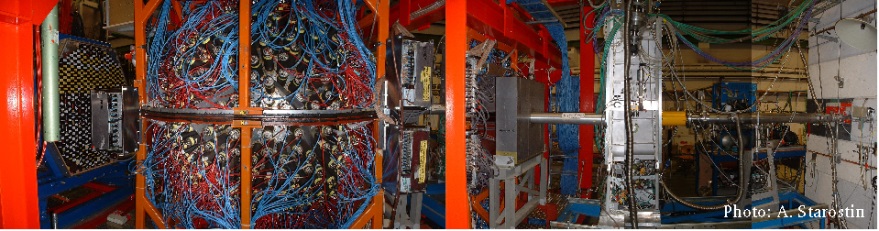 Achievements in N* Spectroscopy
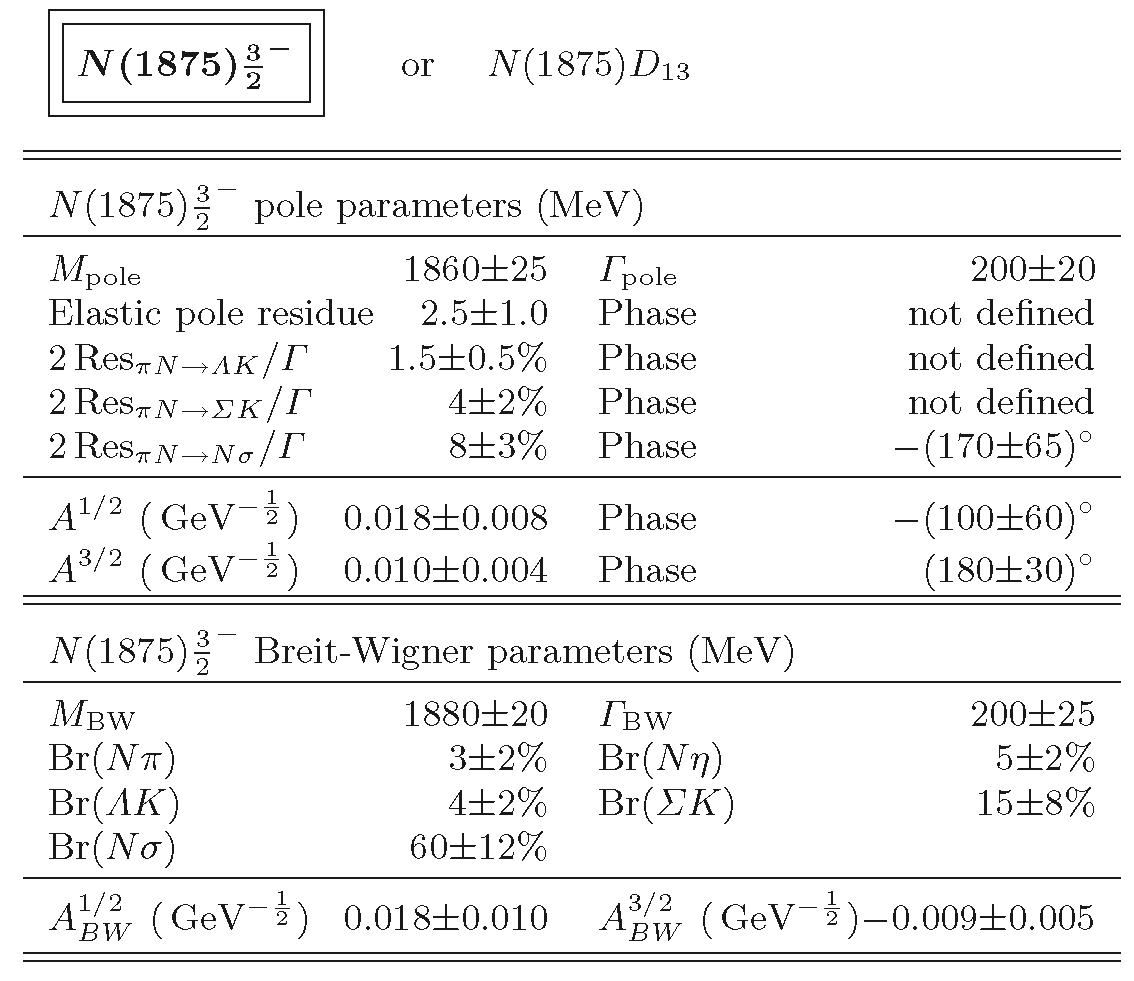 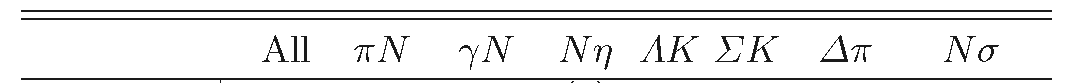 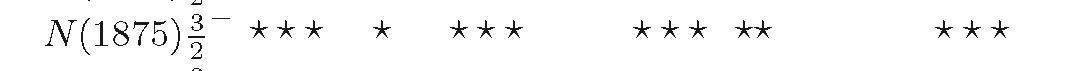 BnGa PWA:
A.V. Anisovich et al., EPJA 48 (2012) 15
Open Questions
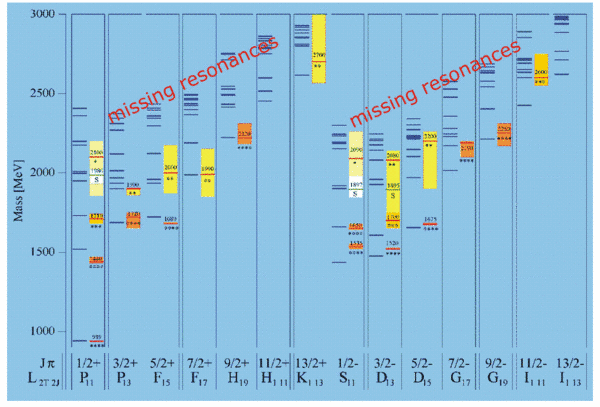 Missing resonances
Wrong masses, wrong sequence
Relevant degrees of freedom?
3-quark?
quark-diquark?
meson-baryon dynamics
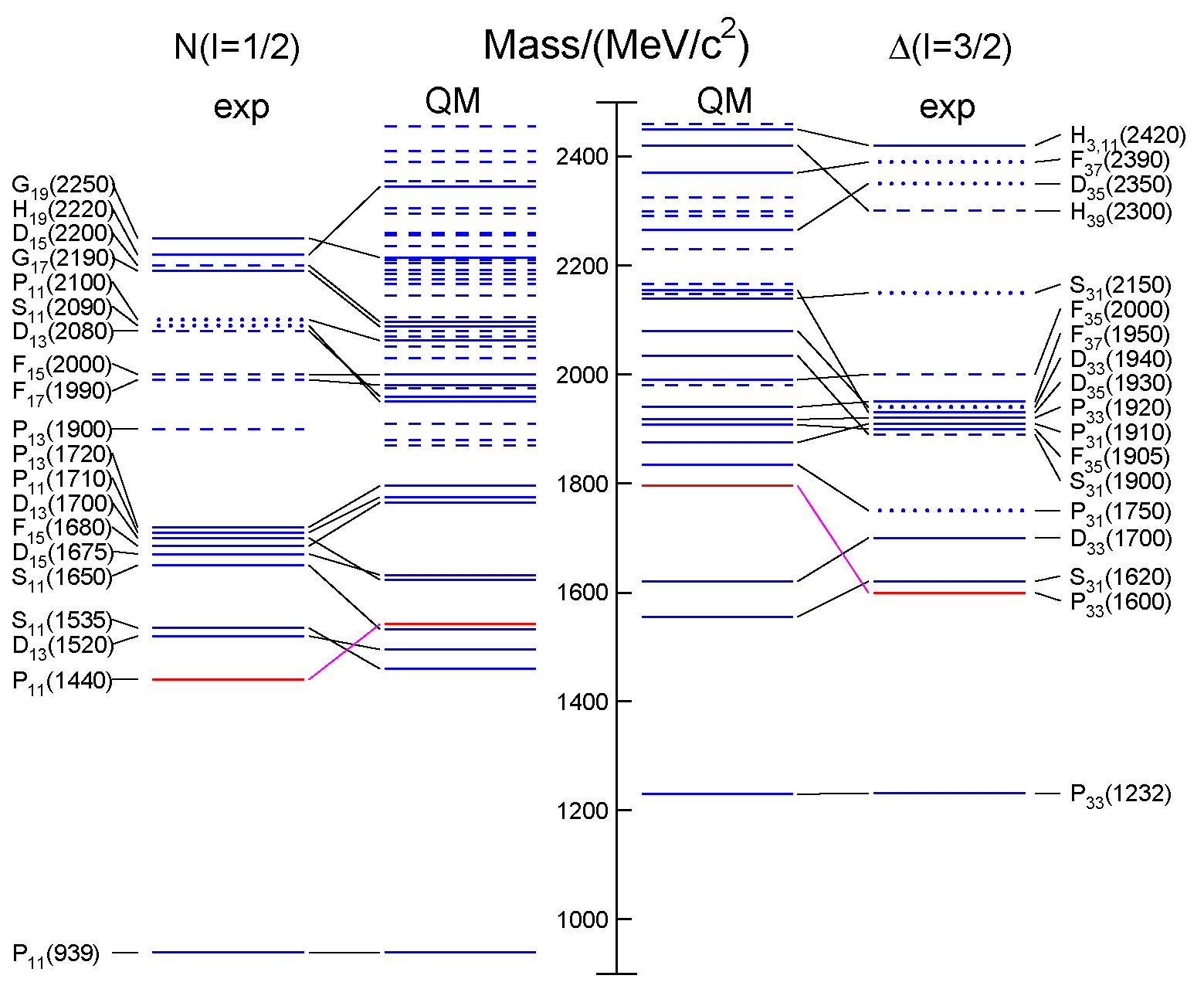 from RPP 2014 / QM: S. Capstick, W. Roberts
Strange Partners
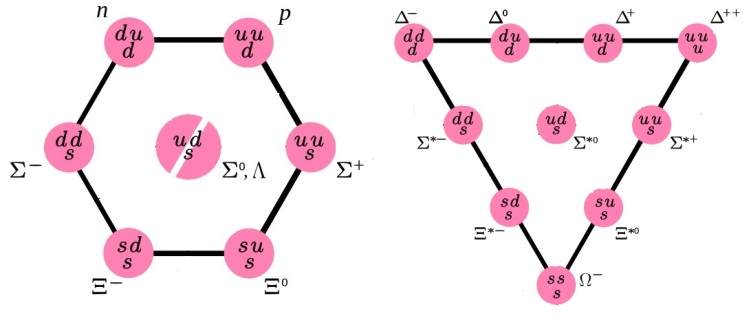 Approximate SU(3) flavor symmetry
N* & Δ states have partners in the strange sector
focus on Ξ and Ω
Ξ: as many states as N* & Δ together (1)
Ω: as many states as Δ
scrutinize our understanding of the baryon excitation pattern
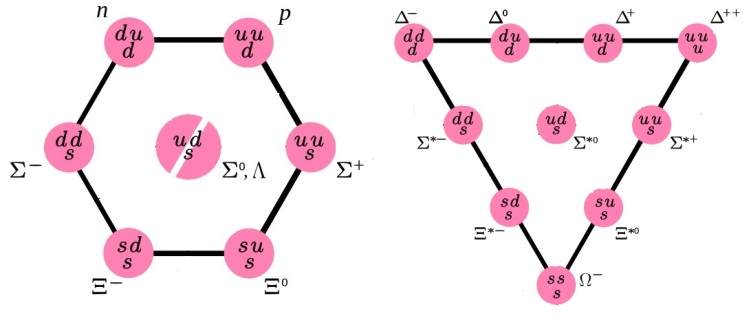 (1) in case of SU(3) symmetry !
Quark Model for Ξ & Ω
Ξ:
many states predicted below 3 GeV
compare 1/2+ and 1/2- excitation
Ω:
several states predicted between 2 GeV and 3 GeV
compare 3/2+ and 3/2- excitation
Ξ
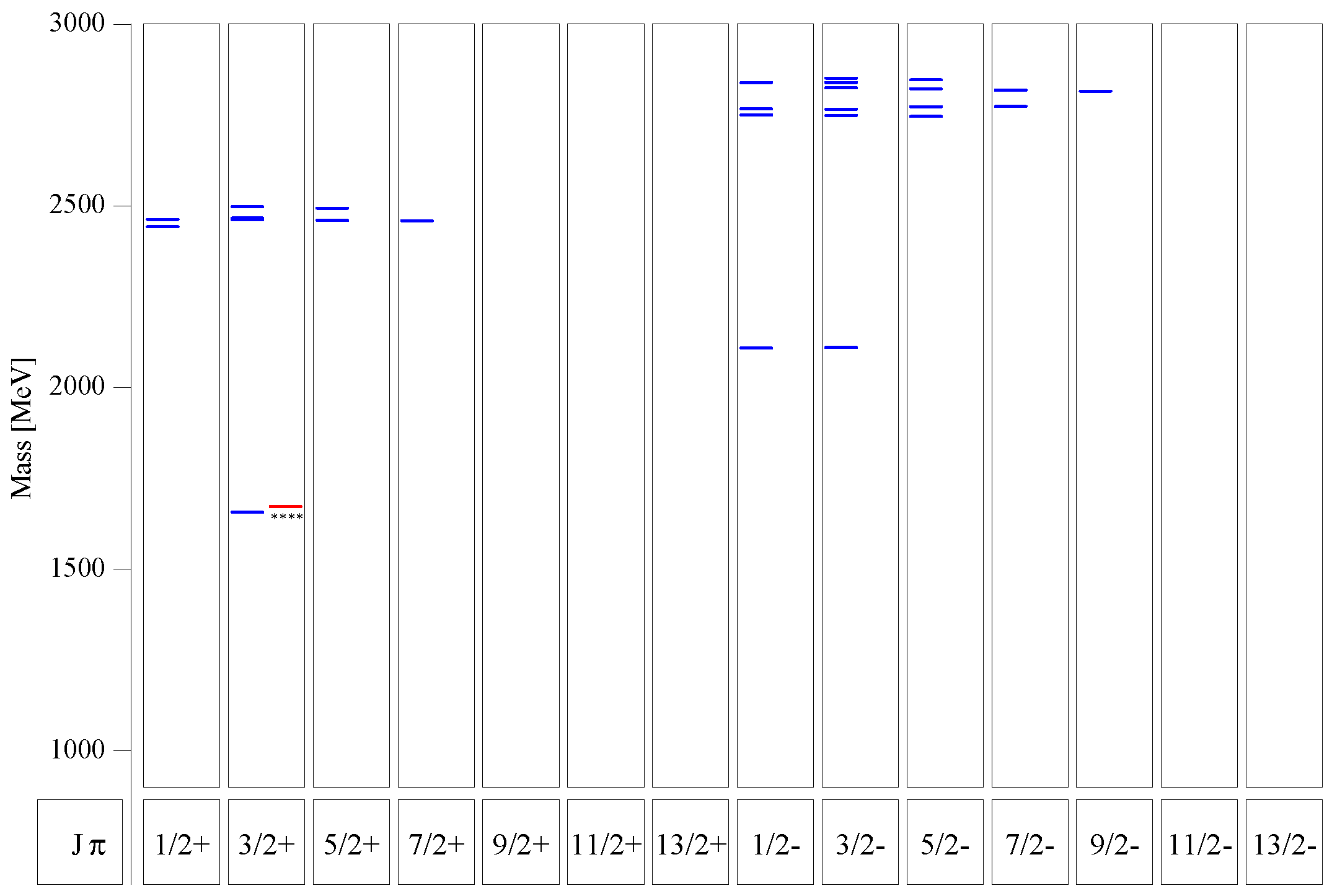 U. Löring et al., EPJA 10 (2001) 447
Ω
s.a.:  M. Pervin, W. Roberts, PRC 77 (2008) 025202
Most Promising:  Study Ξ Resonances
recent progress:
PAWIAN  now includes baryons
see talk by Bertram Kopf
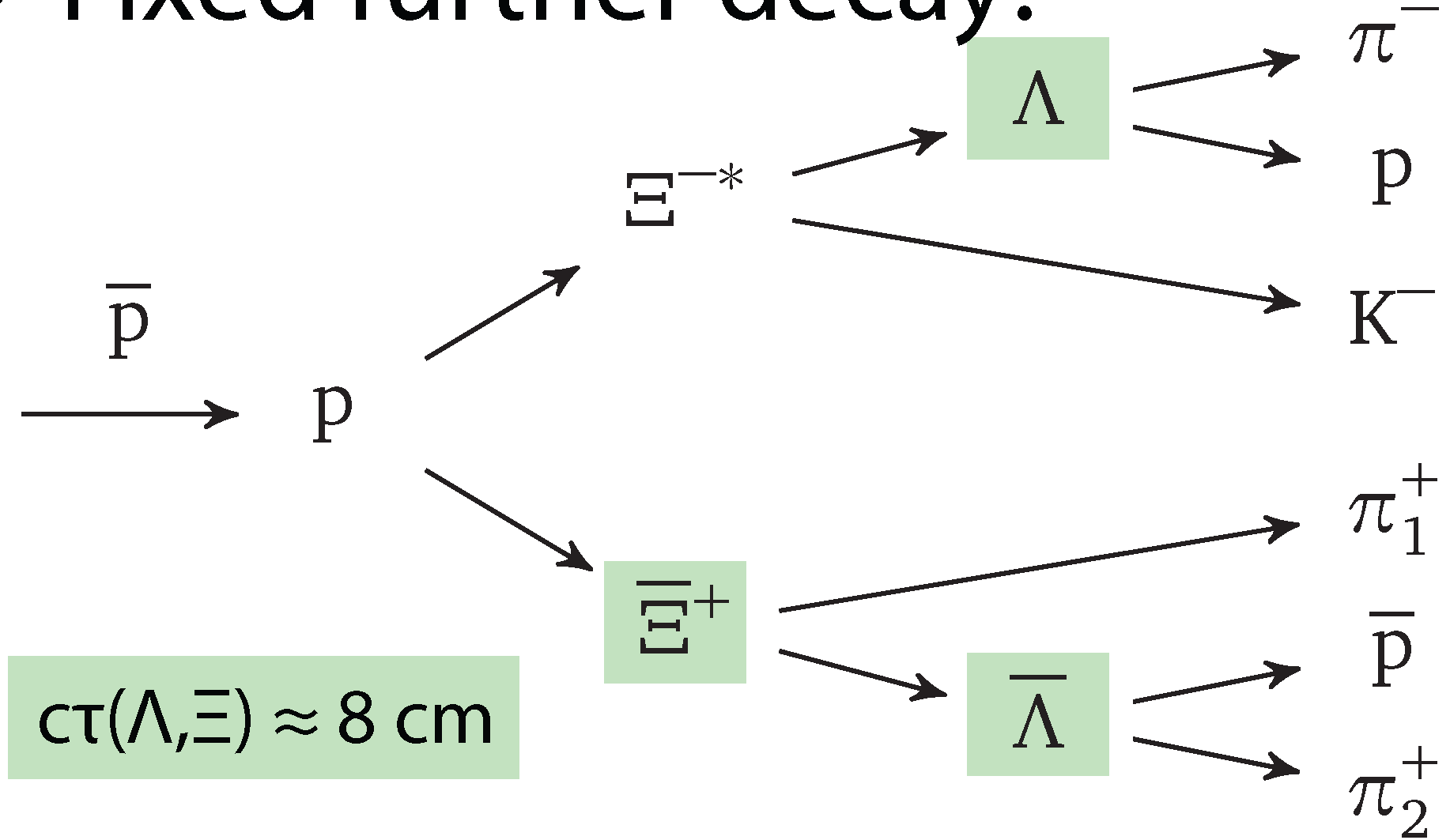 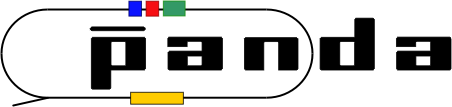 Recent Simulation & Analysis
new MC simulations & analyses:
André Zambanini, completed, PhD thesis U Bochum 2015
4.1 GeV/c pp  Ξ(1690)-Ξ+  K-ΛΞ+
~0.5106 signal events, ~50106 DPM background events
Jennifer Pütz, PhD thesis fully devoted to Ξ spectroscopy
4.6 GeV/c pp  Ξ(1820)-Ξ+  K-ΛΞ+  &  c.c.
1.5106 signal events, 15106 DPM background events so far
_
_
_
_
_
_
reco eff. 2.2 %
Early Physics:  Expected Rates for Strange Baryons
Current Version of the PANDA ‚Start Setup‘
Day-1 master macros distributed by Stefano July 25 as basis for the physics simulation and analysis studies:
Cluster Jet Target
No GEM planes			  need MVD or STTstereo for pz 
No Disc DIRC			  no K/π separation
FTS planes 1 2 3 4 (no 5 6 )	  poor p resolution
No RICH
How does this affect Hyperon Spectroscopy & Hyperon Spin Physics?
Fast Geometric Analysis with Straight Tracks
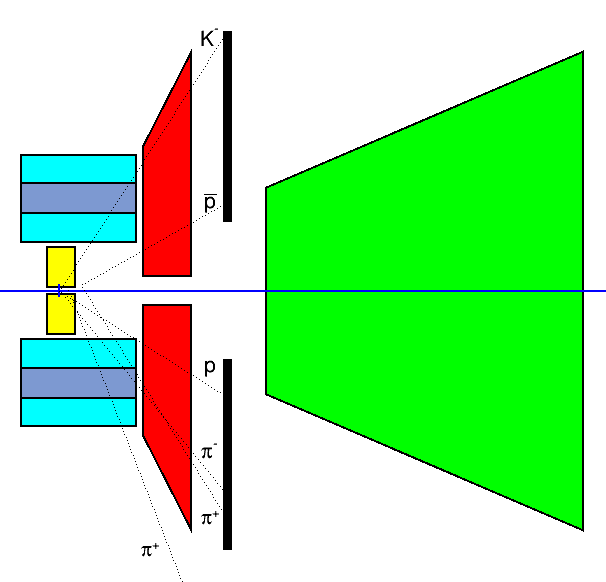 Scan of 100 Events in Event Display
display primary particles only
display MVD, STT, GEM, FTS points only
minimum requirement: all 6 tracks visible on ‚global‘ scale
how „straight“ are the tracks?
what is the event topology?
1  : both p & p in FTS
2  : one of p, p in FTS
3  : both p & p in GEM
4  : one of π, K in FTS
5  : both p & p vertex ‚beyond‘ MVD
6  : one of p, p vertex ‚beyond‘ MVD
_
_
_
any of these disfavors recostruction with MVD & STT only
_
_
event #04
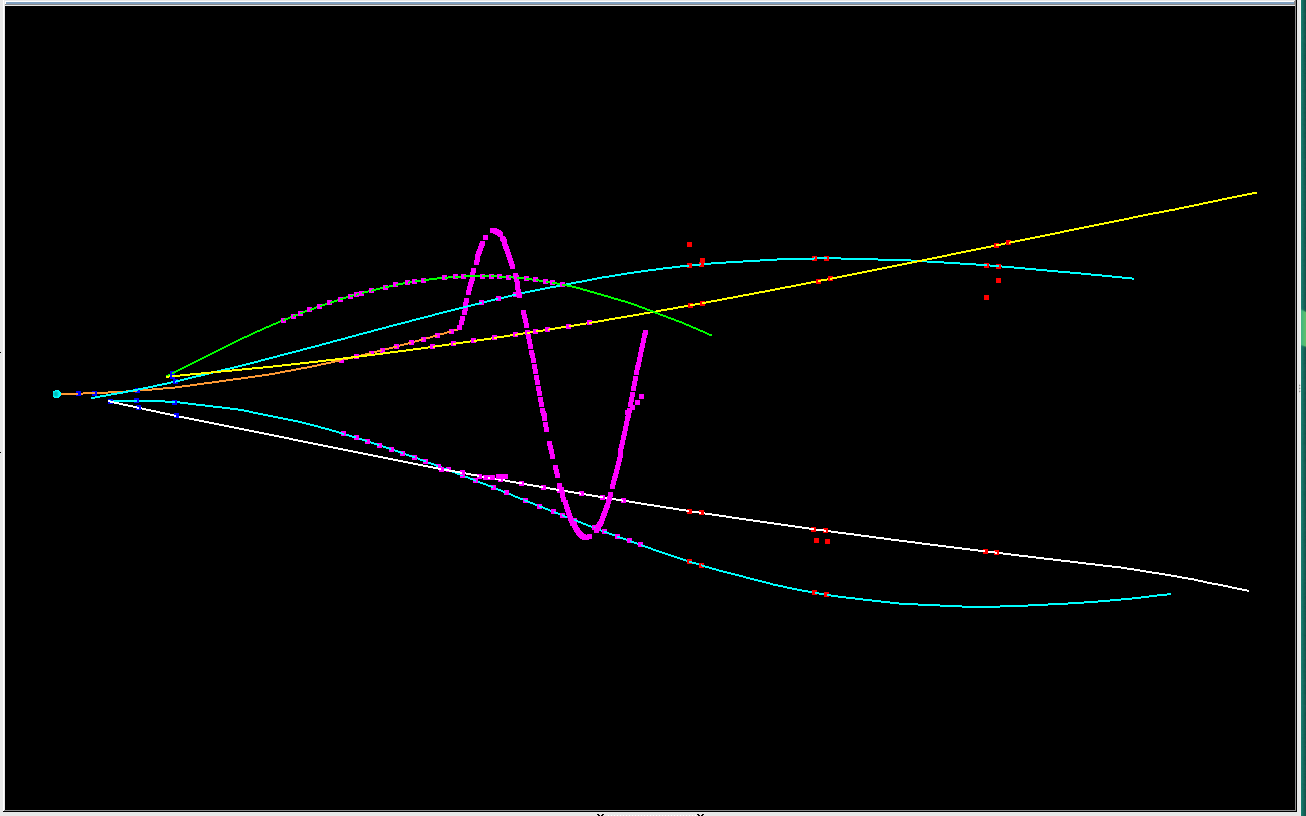 GEM
STT
p
MVD
π+
π-
K-
FTS 
_
π+
p
3 6
event #15
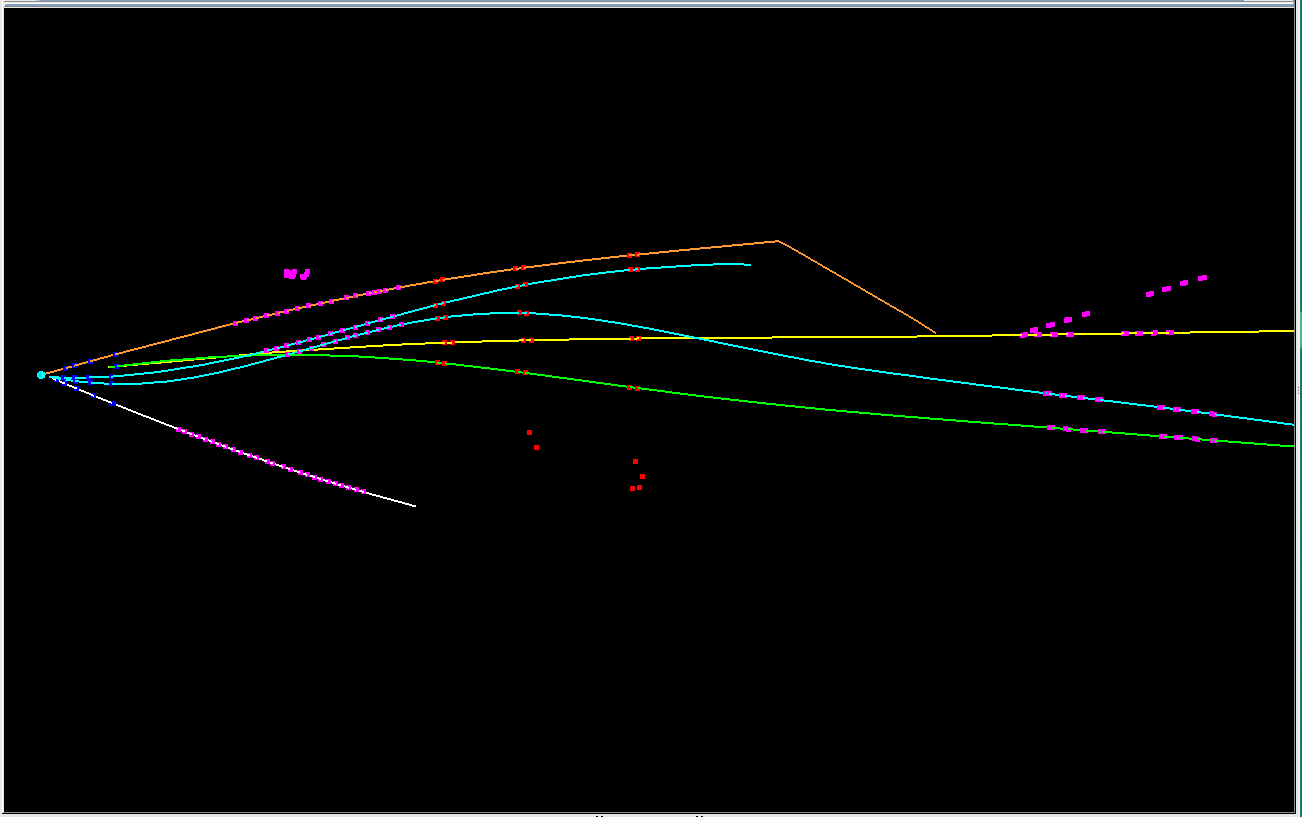 GEM
STT
K-
FTS
π+
MVD
p
π+
π-
_
p
2 4 6
event #17
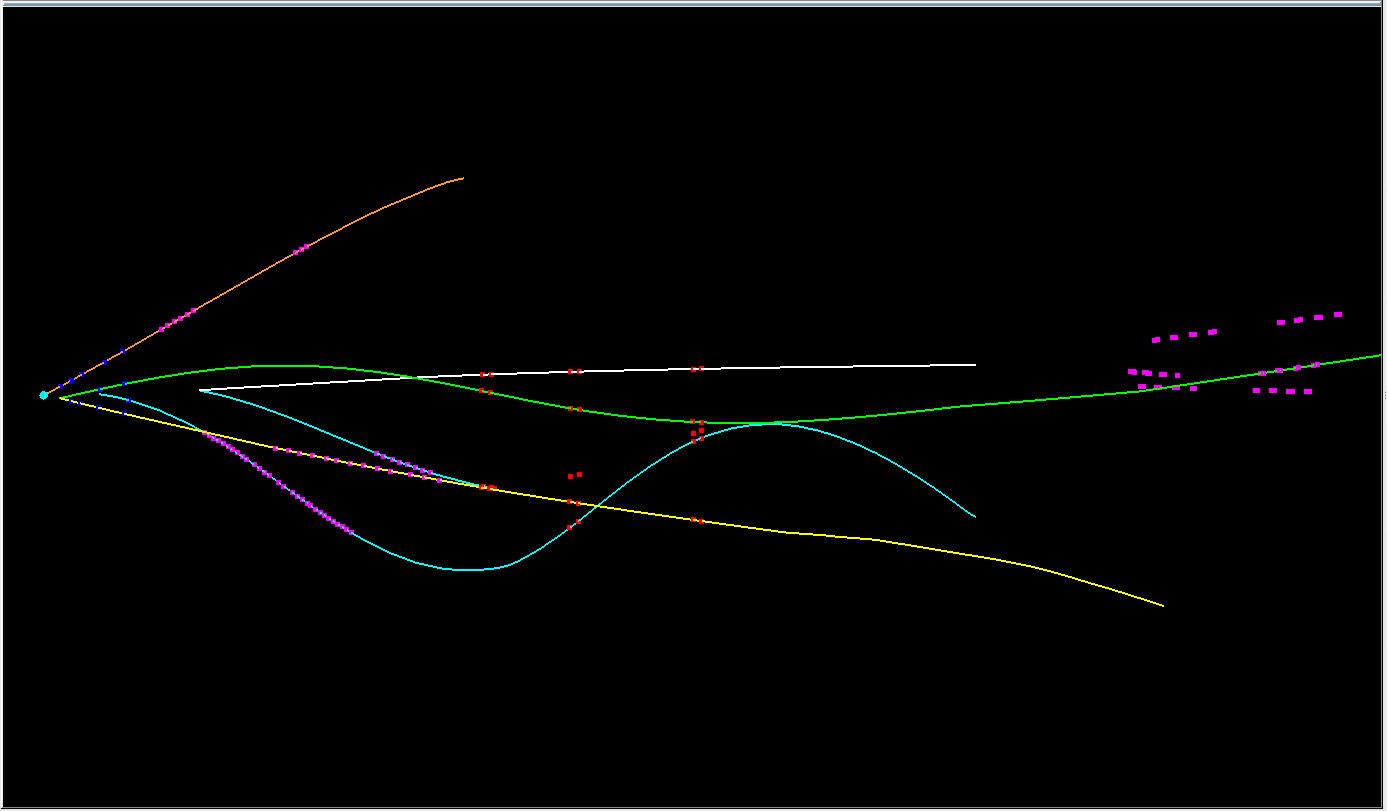 3 4 6
event #34
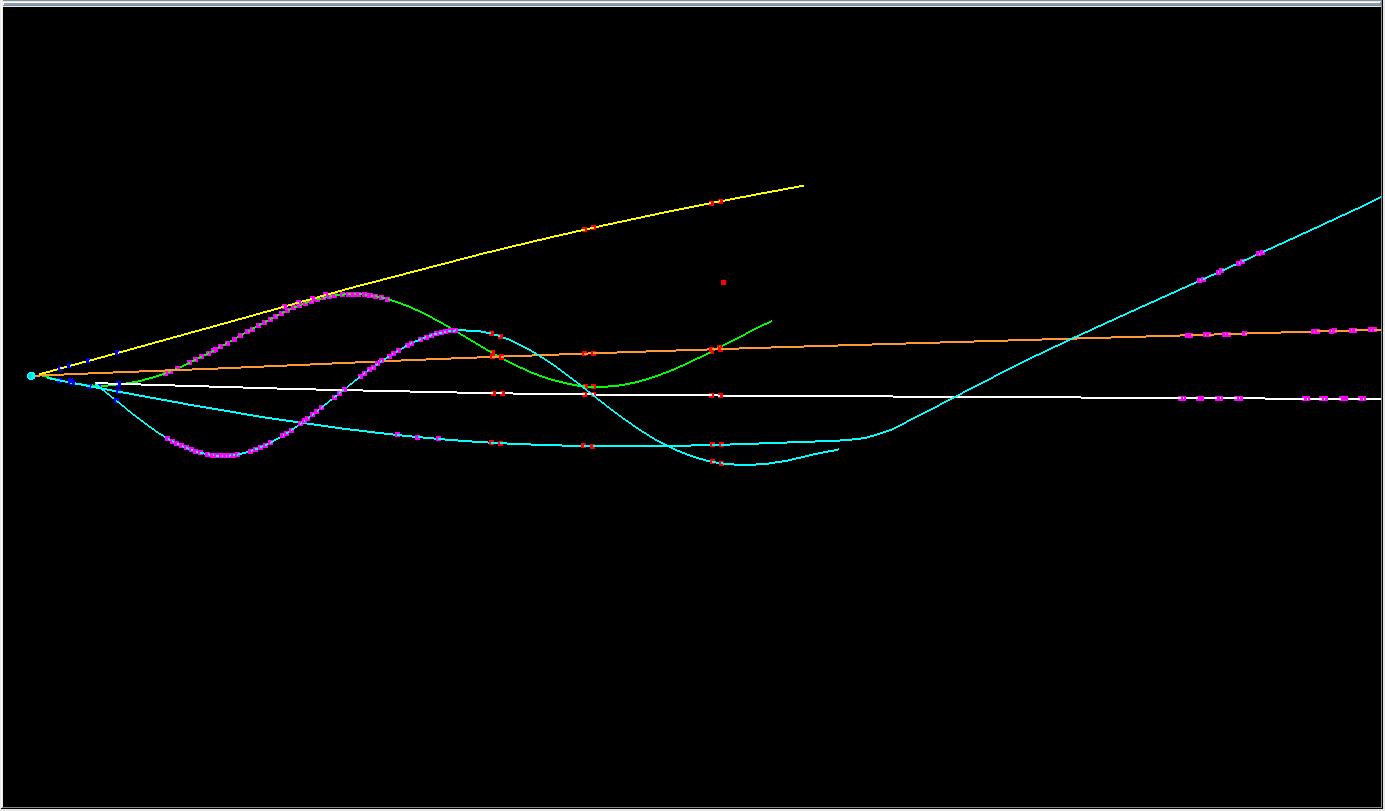 2 3 4 6
Fractional Path Length Difference (MVD+STT) – (GEM+FTS)
π+
1
π+
2
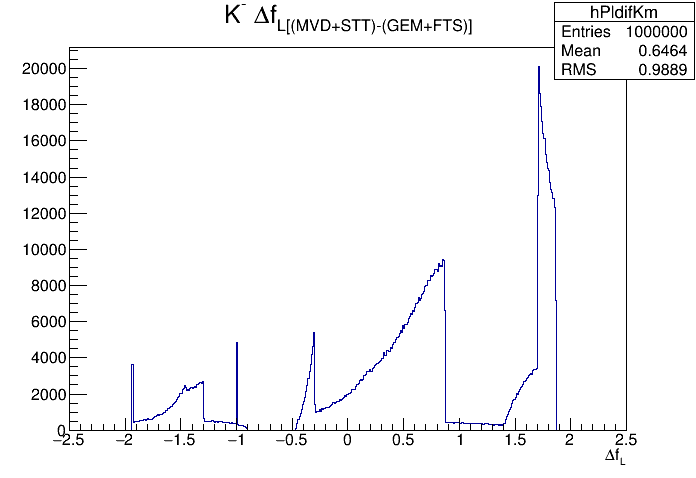 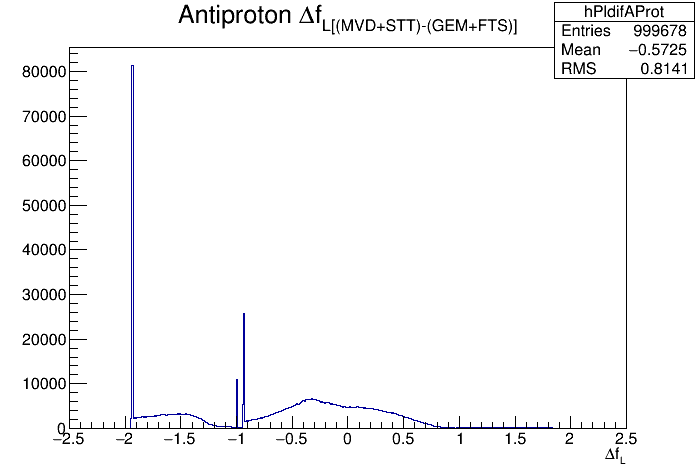 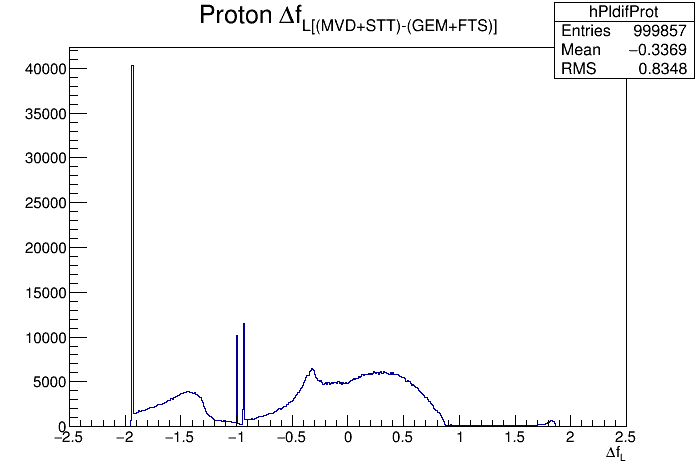 p
K-
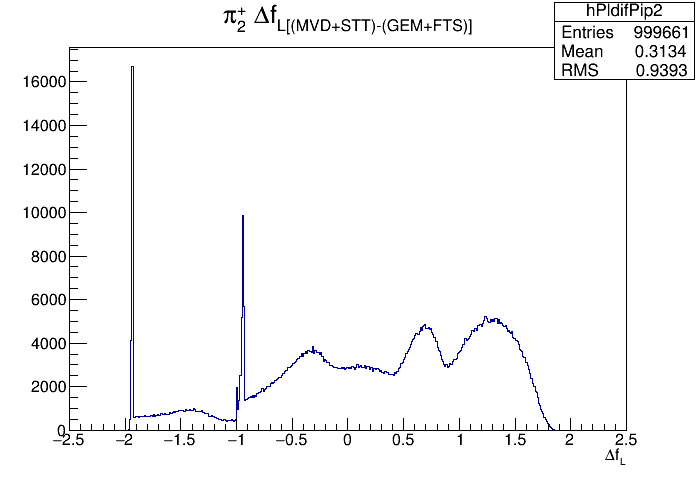 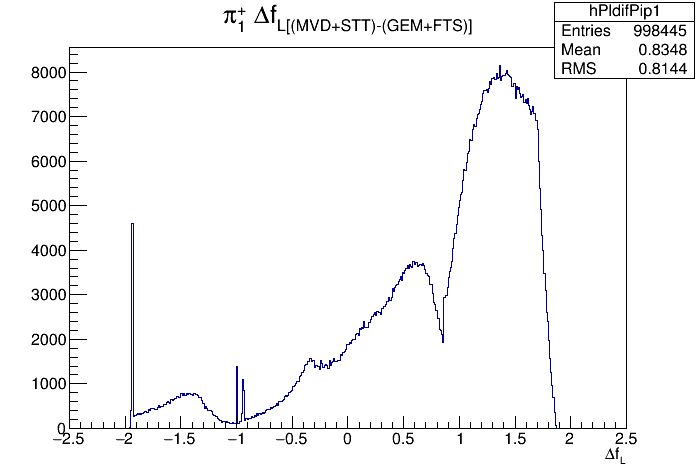 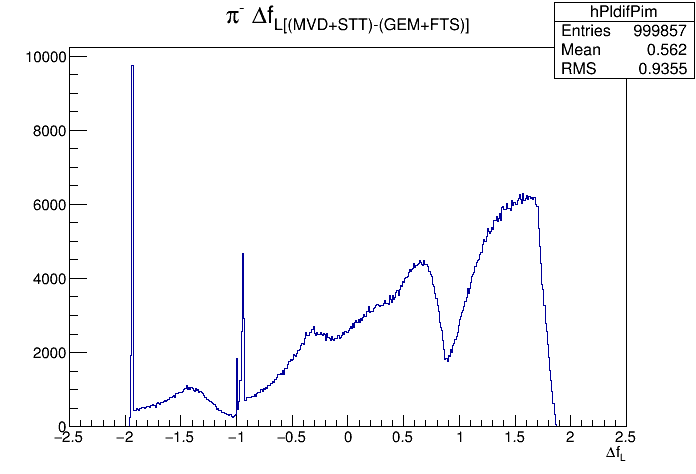 π-
_
p
ΔfL = fL(MVD) + fL(STT) – fL(GEM) – fL(FTS);  fL = L/Lmax
π+
1
Acceptance  ( ΔFL > 0 )
π+
2
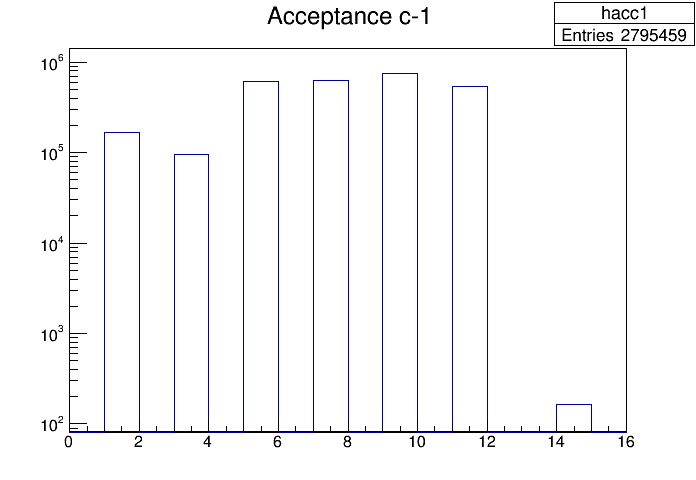 _
p
all
p
K-
π-
Radial Distribution at STT End Plane
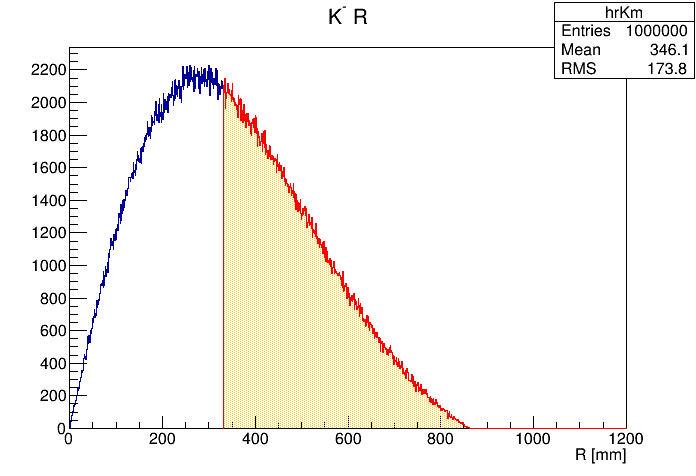 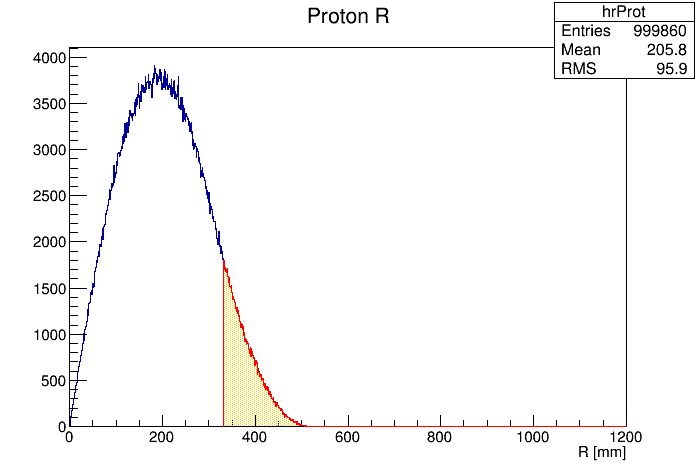 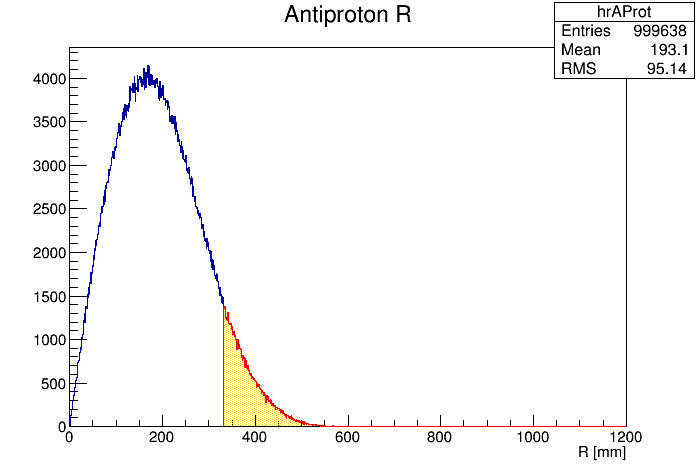 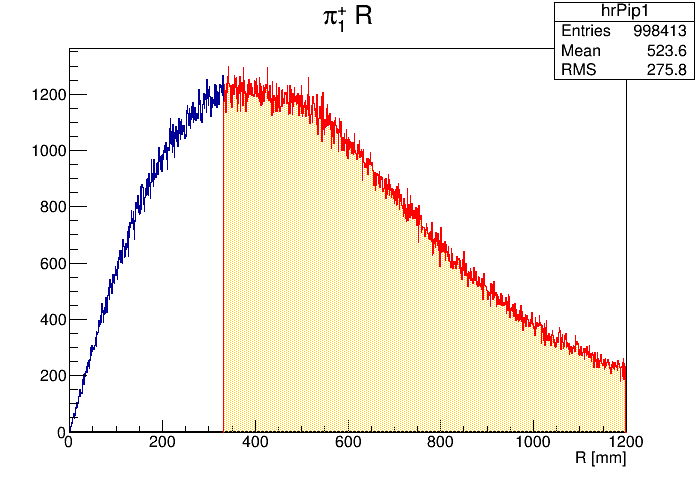 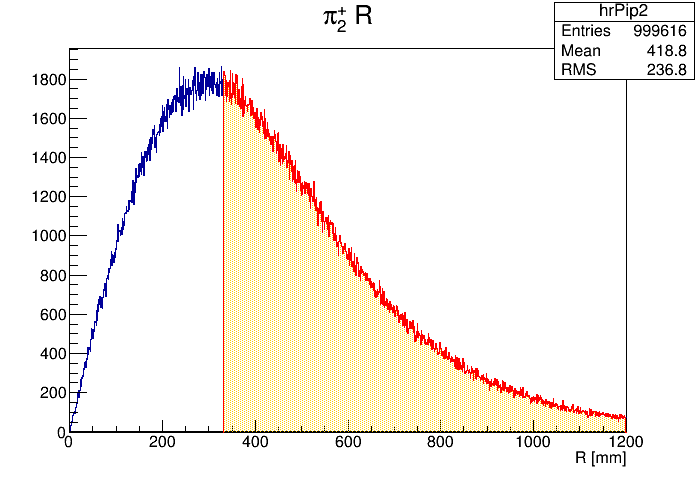 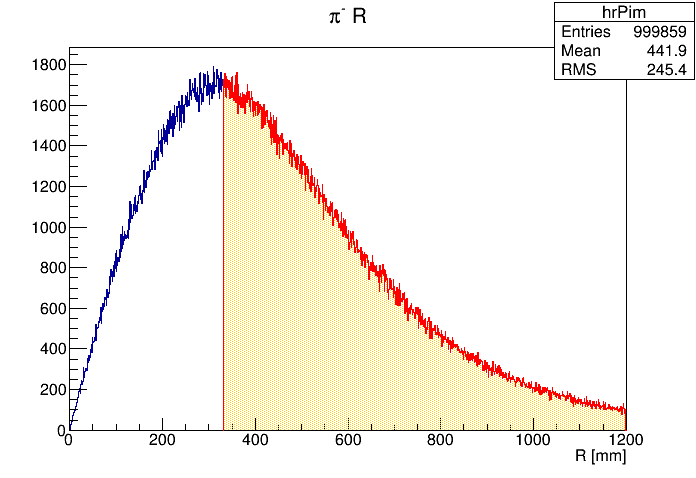 π+
1
Acceptance  ( R > Rcrit )
π+
2
Rcrit = 331 mm
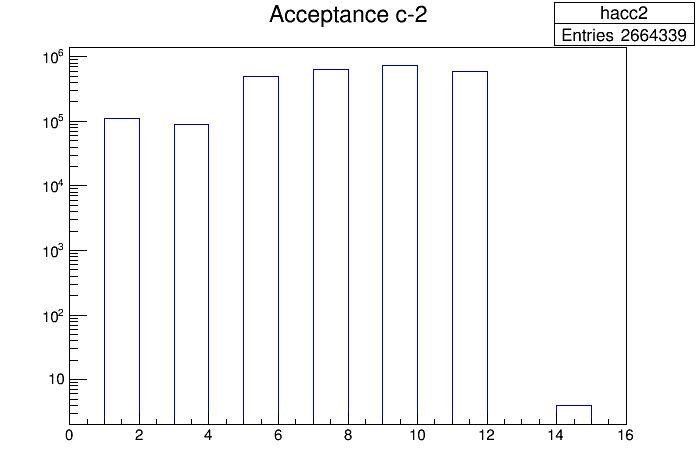 _
p
all
p
K-
π-
  almost zero efficiency if pz information from STT is required !
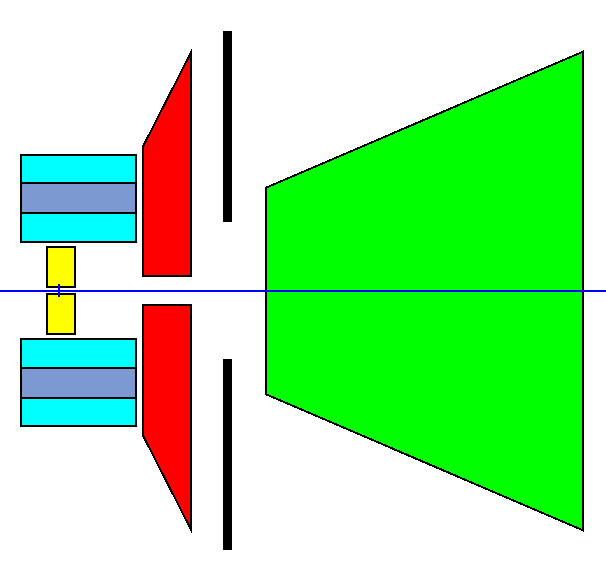 More Realistic: Combine MVD & STT for pz
need both pz and pT information from central detector
a track starting downstream of MVD must pass the STT stereo layer
a track starting inside MVD must at least pass the last two MVD discs and two axial STT double-layers
LMVD  cosθ > 70 mm		    LSTT  sinθ > 40 mm
π+
1
Acceptance  (R > Rcrit) || ((LMVD > Lc1) && (LSTT > Lc2))
π+
2
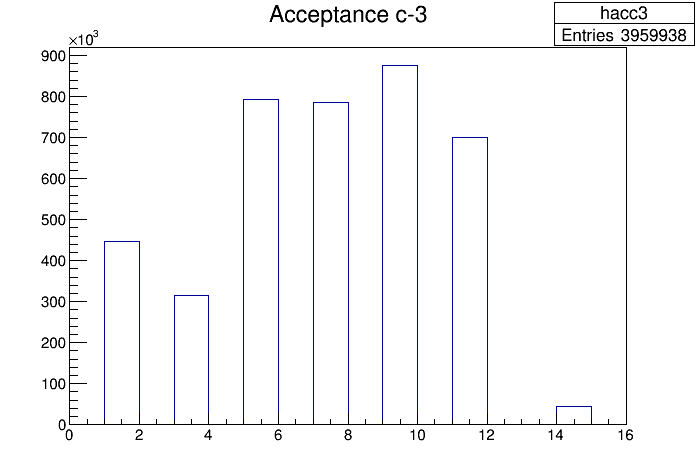 _
p
p
K-
π-
all
Lc1 > 70 mm / cosθ :  hits in last 2 discs
Lc2 > 40 mm / sinθ :  hits in inner two double layers
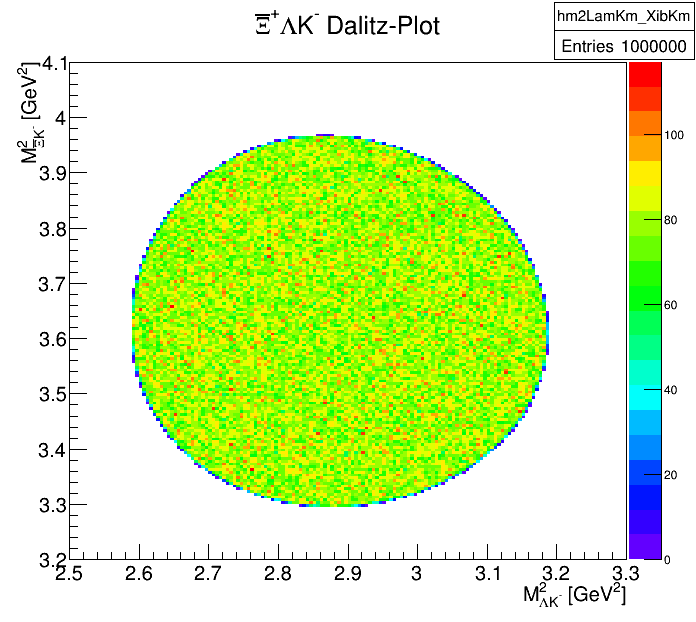 _
Effect on Ξ+ΛK- Dalitz Plot
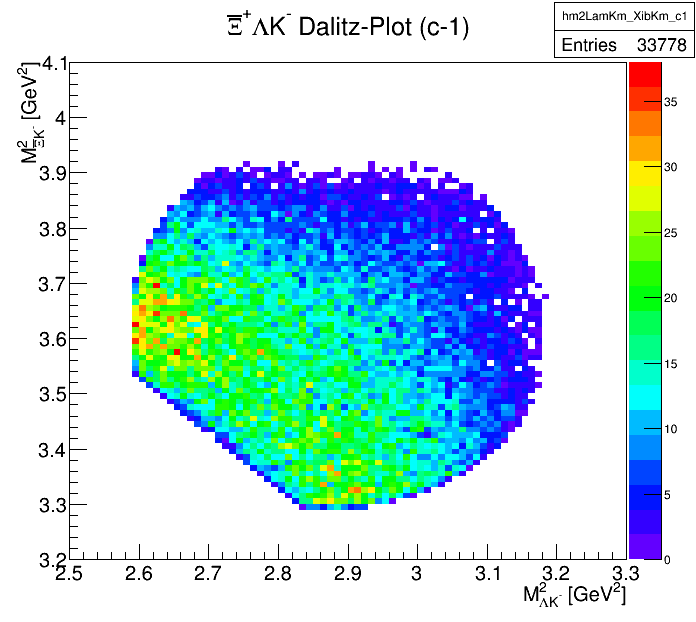 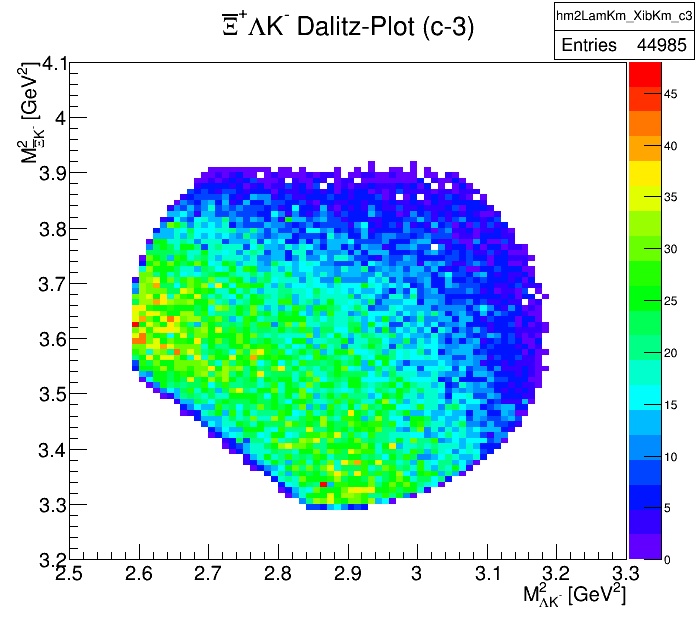 Effect on Angular Distribution (GJ Frame)
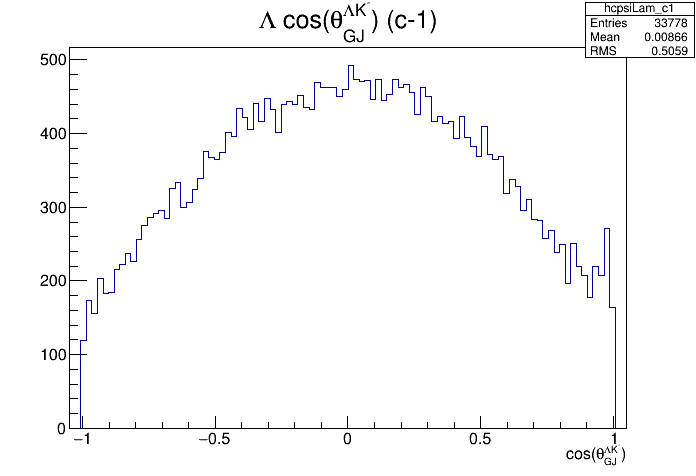 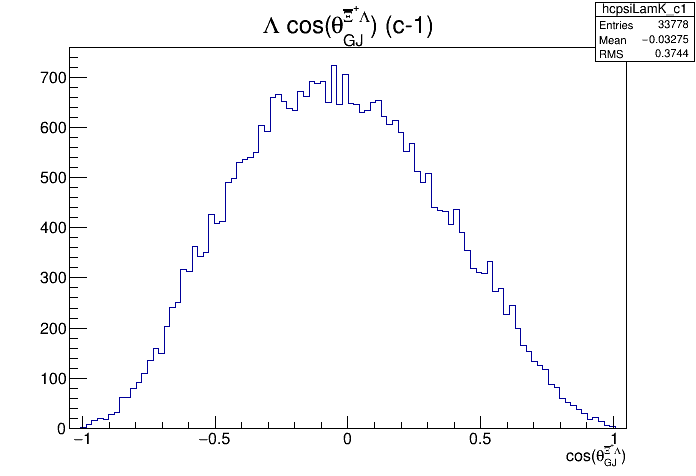 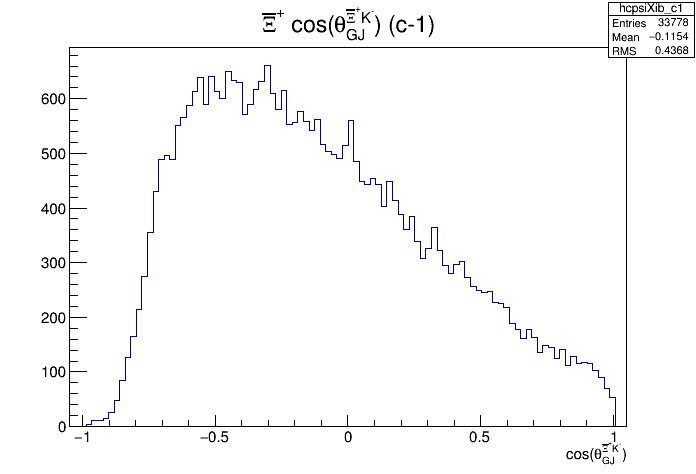 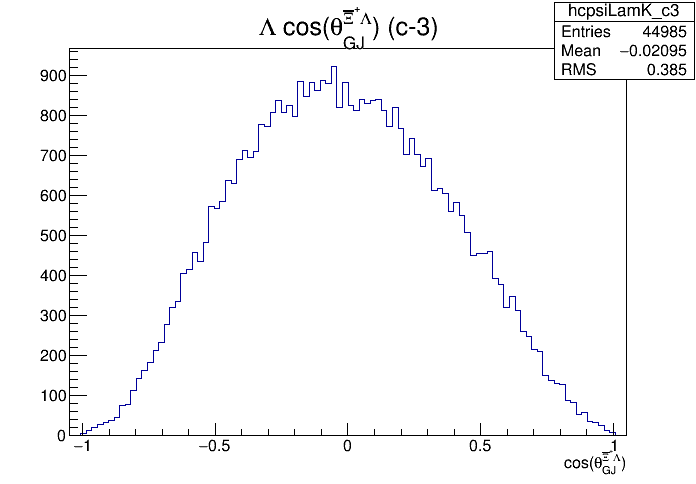 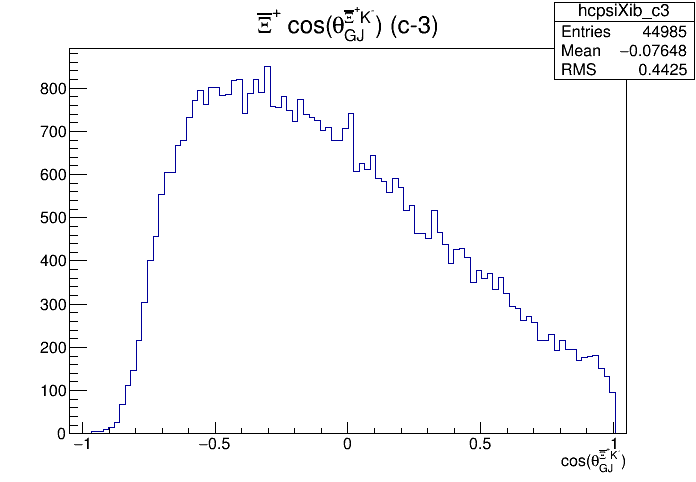 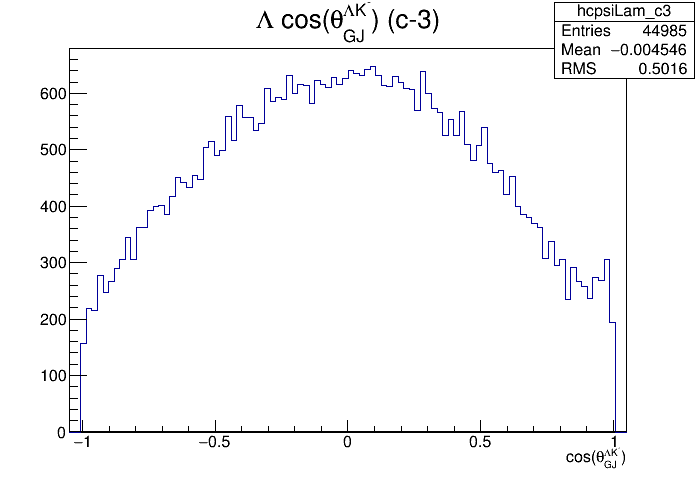 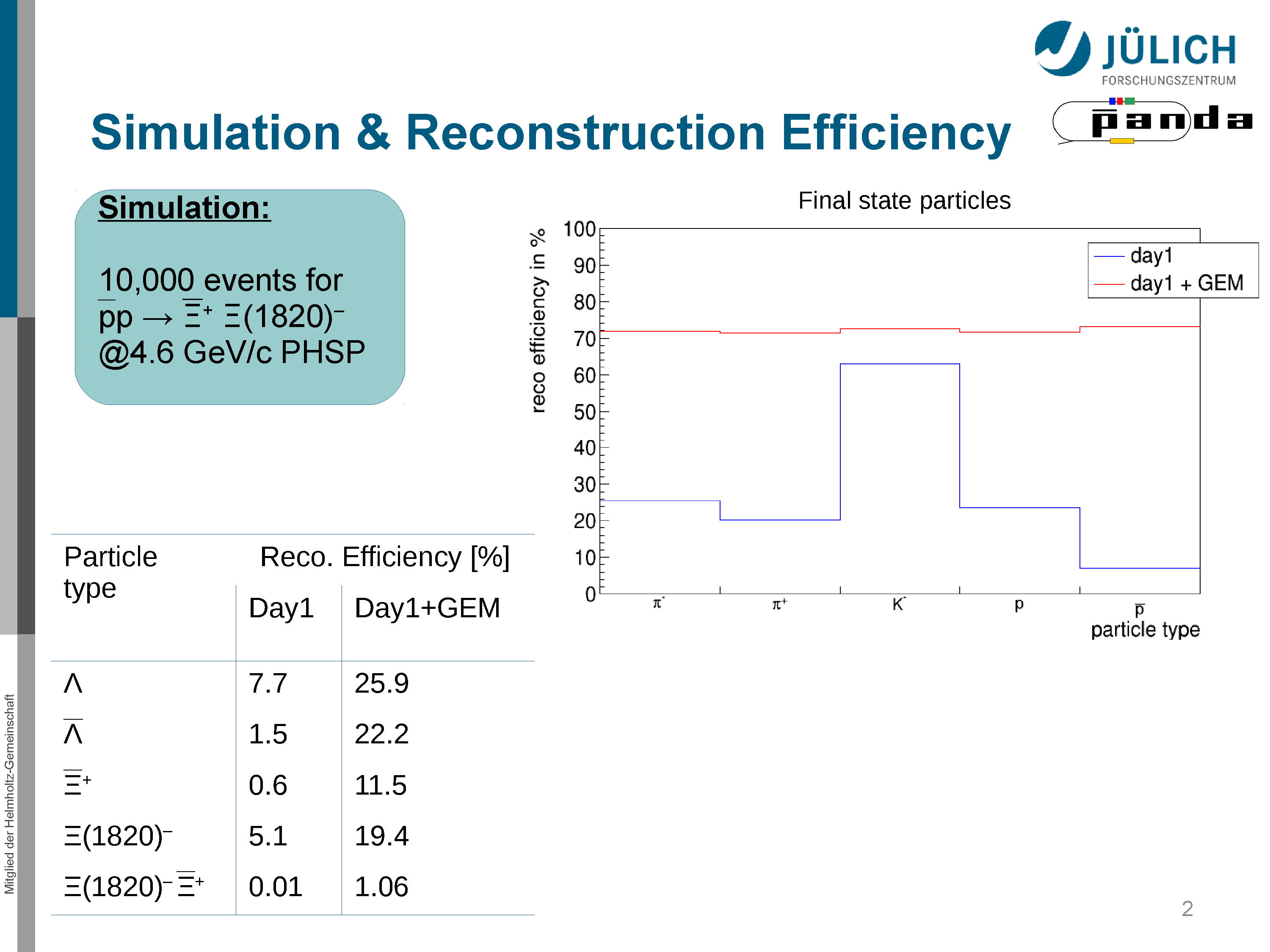 Jenny Pütz:
full PandaRoot simulation
Conclusion
Hyperon spectroscopy is an important topic in hadron physics which has not received the deserved attention in the past
PANDA is the ideal instrument for a comprehensive Ξ and Ω spectroscopy program
A large part of the program can already be pursued at reduced luminosity
However: for these studies the GEM detector and the FTS (preferrentially including a detector behind the dipole) are required